IEEE Central Texas Section2018 Fall Leadership Planning MeetingAugust 25, 2018San Marcus, TX
Officer Name: Kai Wong
Chapter/Affinity Name: IEEE Life Member - Austin
Prepared by:  Kai Wong
1
8/24/2018
Mission and Leadership Team
Mission/2018 Focused Initiatives*

The Austin Life Members' Group promotes the development of members through professional and social networking, addressing topics of interest to Life Members, including volunteer activities, and supports the IEEE Central Texas Section.

Leadership Team
Position					Name						Email 
Chair						Kai Wong			kaiwong@ieee.org
Vice Chair					Tom Grim	             t.grim@ieee.org
Treasurer					Bill Martino			bill.martino@ieee.org
Secretary  		   			Open
Webmaster/vtools			Open
Program						Open
Member at large				John Purvis                John.Purvis@ieee.org
(*) These can be technical meetings, workshops, networking events, etc.
2
8/25/2018
2018 Key Accomplishments
Meetings (month, topic, L31):
Feb 20,2018:   THE DEFENSE LABORATORIES OFFICE and THE DEFENSE RESEARCH ENTERPRISE ASSESSMENT                           Filed L31
March 20, 2018:  Tax Information and Market Strategy    Filed L31
April 17, 2018:  Creation of a Food Forest in Backyard Gardening                                                                 filed L31
Jun 19, 2018: Past, Present, and Future Climate Change Impacts on Water in a Semi-Arid Region: Science and Policy  filed L31 
July 17, 2018: Quantum Computing                            Filed L31
Aug 21, 2018:  The Cable Speedy Delivery Time Domain Reflectometer (TDR)                                                                           Filed L31



Other Activities/Events:
Jan 18, 2018:  Volunteers (5) for Science Thursday at Texas State Museum
3
8/25/2018
2018 Chapter Vitality & Help Needed
Chapter Vitality Assessment 

**  Ok but Need Improvement 
Low attendance.  Less than 8 and best was 17 in July 2018 on topic of Quantum Computing
Given that we have more than 300 Life member in the area, we cannot attract enough volunteers.
Host joint events  - September 8 2018 Consultants Workshop on Risk Management. 

Top Help Needed/Issues 
Opportunity to recruit good speaker and interesting topic to increase attendance
Opportunity to recruit volunteers and target recent retirees.
4
8/25/2018
Others/Backup
Xxxxx
xxxx
5
8/24/2018
CTS Leadership
CTS Officers
Chapters/Affinity
Standing Committees/Coordinators
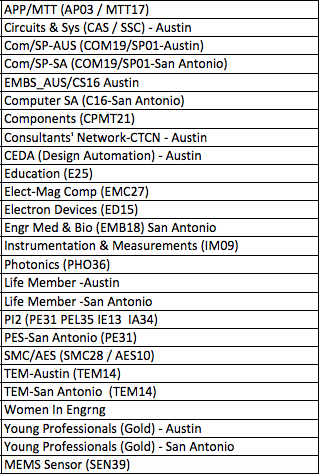 Chair
Fawzi Behmann

Vice Chair – A
Fabio Gomez

Vice Chair – SA
Ehsaneh Sunny Shahhaidar

Secretary 
Raymond Choo

Treasurer
Bill Martino

Past Chair
Leslie Martinich

Past Past Chairs
Kenny Rice
Strategic Plan
Policies and Procedures PARP
Awards and Recognition
Membership Development
Electronics Communications
Website
vTools
Communications Portal
Conferences/Events
Section-Chapter Vitality Chair
Finance
K-12/STEM Educational Activities
Students Activities
Professional Activities – PACE
Outreach Program
Humanitarian
6
8/24/2018